Rational Zero Theorem
[Speaker Notes: In this lesson, we will study the rational zero theorem.]
Solving Polynomial Equations
So far, we have learned how to solve polynomial equations by graphing and by factoring.
Graphing is nice because you can see the zeros of the function, but if your function has imaginary zeros, you can’t see those on the graph.
Factoring is nice because you can find both real and imaginary zeros…but factoring can sometimes be difficult based on the polynomial you have.
[Speaker Notes: So far, we have learned how to solve polynomial equations by graphing and by factoring.
Graphing is nice because you can see the zeros of the function, but if your function has imaginary zeros, you can’t see those on the graph.
Factoring is nice because you can find both real and imaginary zeros…but factoring can sometimes be difficult based on the polynomial you have.]
In this lesson,
We will work to make factoring these difficult polynomials a little simpler.
We will use the coefficients of the terms of our polynomial equation to help us identify possible solutions.
[Speaker Notes: In this lesson, we will work to make factoring these difficult polynomials a little simpler.
We will use the coefficients of the terms of our polynomial equation to help us identify possible solutions.]
Consider x3 – 7x + 6 = 0
Using what we have learned so far about factoring, we can’t determine the factors.
I will tell you that in factored form, the equation would be (x + 3)(x – 2)(x – 1) = 0.
The solutions of this equation are x = -3, 2, 1.
Notice that if you multiply the solutions you get 
    -6.
The solutions to a polynomial equation are related to the quotient of the constant (in our case 6) and the leading coefficient (in our case 1).
[Speaker Notes: Consider x3 – 7x + 6 = 0. Using what we have learned so far about factoring, we can’t determine the factors.
I will tell you that in factored form, the equation would be (x + 3)(x – 2)(x – 1) = 0.
The solutions of this equation are x = 3, 2, -1.
Notice that if you multiply the solutions you get -6.  The solutions to a polynomial equation are related to the quotient of the constant (in our case 6) and the leading coefficient (in our case 1).]
The Rational Zero Theorem
Suppose we have the polynomial equation 
   anxn + an-1xn-1 + … + a1x + a0 = 0
We can generate a list of all possible rational roots (or solutions) of our polynomial equation by computing     , where p must be a factor of a0 and q must be a factor of an.
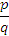 [Speaker Notes: We can use the Rational Zero Theorem. Suppose we have the polynomial equation 
   anxn + an-1xn-1 + … + a1x + a0 = 0.  We can generate a list of all possible rational roots (or solutions) of our polynomial equation by computing     , where p must be a factor of a0 and q must be a factor of an.]
For example,
Our polynomial equation earlier was
    x3 – 7x + 6 = 0
To compute all possible rational zeros, we can do
      , where p must be a factor of 6 (our constant) and q must be a factor of  1 (our leading coefficient).
In this case,                    .
Divide the numerators and denominator to get all possible integer solutions:
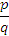 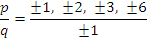 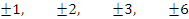 [Speaker Notes: Our polynomial equation earlier was
    x3 – 7x + 6 = 0
To compute all possible rational zeros, we can do
      , where p must be a factor of 6 (our constant) and q must be a factor of  1 (our leading coefficient).
In this case, p/q would plus or minus 1, plus or minus 2, plus or minus 3, plus or minus 6 all divided by plus or minus 1.                   .
Divide the numerators and denominator to get all possible integer solutions:  plus or minus 1, 2, 3, 6]
If you’ll remember,
We said the solutions were -3, 2, and 1.
Notice that all 3 of these are in our list of possible solutions!
Keep in mind that imaginary solutions and irrational solutions will not show up in our list.  Because of this, we will usually use the Rational Zero Theorem in conjunction with another tool to locate ALL of our zeros.
[Speaker Notes: If you’ll remember, We said the solutions were -3, 2, and 1.
Notice that all 3 of these are in our list of possible solutions!
Keep in mind that imaginary solutions and irrational solutions will not show up in our list.  Because of this, we will usually use the Rational Zero Theorem in conjunction with another tool to locate ALL of our zeros.]
Let’s try another example.
List all possible rational zeros of 
    3x3 – x2 – x + 4 = 0.
First, set up your ratio:

Next, divide to get your list of possible rational zeros.  It is okay to get fractions, since they are rational numbers!
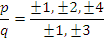 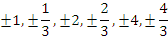 [Speaker Notes: Let’s try another example. List all possible rational zeros of 
    3x3 – x2 – x + 4 = 0.
First, set up your ratio:

Next, divide to get your list of possible rational zeros.  It is okay to get fractions, since they are rational numbers!]
You try this one.  Click on the next slide to check your answers.
List all possible rational zeros of 
    2x3 – 2x2 – 5x + 10 = 0.
[Speaker Notes: You try this one.  Click on the next slide to check your answers. List all possible rational zeros of 
    2x3 – 2x2 – 5x + 10 = 0.]
How well did you do?  Check your work!
Ratio:


List of possible rational answers:
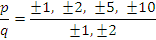 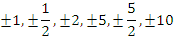 [Speaker Notes: How well did you do?  Check your work!]
Now let’s talk about how to use the Rational Zero Theorem to help us solve a polynomial equation!
[Speaker Notes: Now let’s talk about how to use the Rational Zero Theorem to help us solve a polynomial equation!]
Let’s solve x3 - 2x2 + 5x - 10 = 0.
First, use the Rational Zero Theorem to identify possible rational solutions:  
The list would be:  
Begin testing possible zeros.  When substituted into your equation, a zero will give you zero:	
Test x = 1:  (1)3 – 2(1)2 + 5(1) – 10 = -6…so not a zero
Test x = -1:  (-1)3 – 2(-1)2 + 5(-1) – 10 = -18…so not a zero
Test x = 2:  (2)3 – 2(2)2 + 5(2) – 10 = 0…so x = 2 is a solution!!!
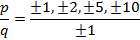 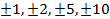 [Speaker Notes: Let’s solve 3x3 + x2 – x + 1 = 0. First, use the Rational Zero Theorem to identify possible rational solutions:  
The list would be:  
Begin testing possible zeros.  When substituted into your equation, a zero will give you zero:	
Test x = 1:  3(1)3 + (1)2 – (1) + 1 = 4…so not a zero
Text x = -1:  3(-1)3 + (-1)2 – (-1) + 1 = 0…so -1 is a solution of our equation!]
x3 - 2x2 + 5x - 10 = 0, continued
Once we find one solution, we can use synthetic division to help us find the rest:



Let’s solve the resulting polynomial equation:
x2 + 5 = 0
x2 = -5
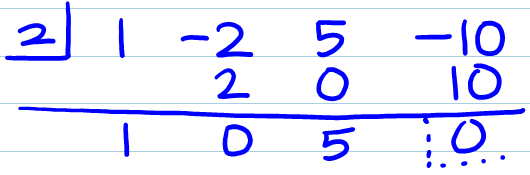 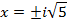 [Speaker Notes: Once we find one solution, we can use synthetic division to help us find the rest:



Let’s solve the result by factoring:]
x3 - 2x2 + 5x - 10 = 0, continued
Our equation has three solutions:
x = 2
x = 
x = -
Notice that the graph of our equation confirms our results—only one real solution is shown

Having the rational zero theorem helps us solve polynomial equations that we wouldn’t be able to solve if we only depended on graphs!
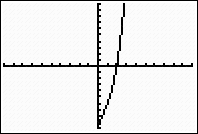 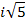 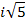 [Speaker Notes: Our equation has three solutions:
x = 2
x = I square root 5
x = -I square root 5
Notice that the graph of our equation confirms our results—only one real solution is shown

Having the rational zero theorem helps us solve polynomial equations that we wouldn’t be able to solve if we only depended on graphs!]
Let’s solve 2x3 – x2 + 2x – 1 = 0.
First, use the Rational Zero Theorem to identify possible rational solutions:  
The list would be:  
Begin testing possible zeros.  When substituted into your equation, a zero will give you zero:	
Test x = 1:  2(1)3 – (1)2 + 2(1) – 1 = 2
Test x = -1: 2(-1)3 – (-1)2 + 2(-1) – 1 = -6
Test x = 0.5: 2(0.5)3 – (0.5)2 + 2(0.5) – 1 = 0…so 
    x = 0.5 is a solution of our equation!
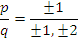 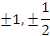 [Speaker Notes: Let’s solve 2x3 – x2 + 2x – 1 = 0. First, use the Rational Zero Theorem to identify possible rational solutions:  
The list would be:  
Begin testing possible zeros.  When substituted into your equation, a zero will give you zero:	
Test x = 1:  2(1)3 – (1)2 + 2(1) – 1 = 2
Test x = -1: 2(-1)3 – (-1)2 + 2(-1) – 1 = -6
Test x = 0.5: 2(0.5)3 – (0.5)2 + 2(0.5) – 1 = 0…so 
    x = 0.5 is a solution of our equation!]
2x3 – x2 + 2x – 1 = 0, continued
Once we find one solution, we can use synthetic division to help us find the rest:



Let’s solve the result.  Notice we get imaginary answers:
2x2 + 2 = 0
2x2 = -2
x2 = -1
x = i, -i
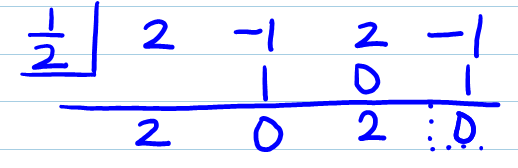 [Speaker Notes: Once we find one solution, we can use synthetic division to help us find the rest:



Let’s solve the result.  Notice we get imaginary answers:]
2x3 – x2 + 2x – 1 = 0, continued
Our equation has three solutions:
x = 1/2
x = i
x = -i
Notice that the graph of our equation confirms our rational result

This example again shows why we can’t just rely on a graph for our solutions…we wouldn’t be able to find imaginary solutions!
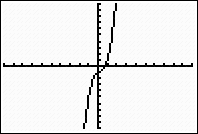 [Speaker Notes: Our equation has three solutions:
x = 1/2
x = i
x = -i
Notice that the graph of our equation confirms our rational result

This example shows why we can’t just rely on a graph for our solutions…we wouldn’t be able to find the imaginary solutions!]